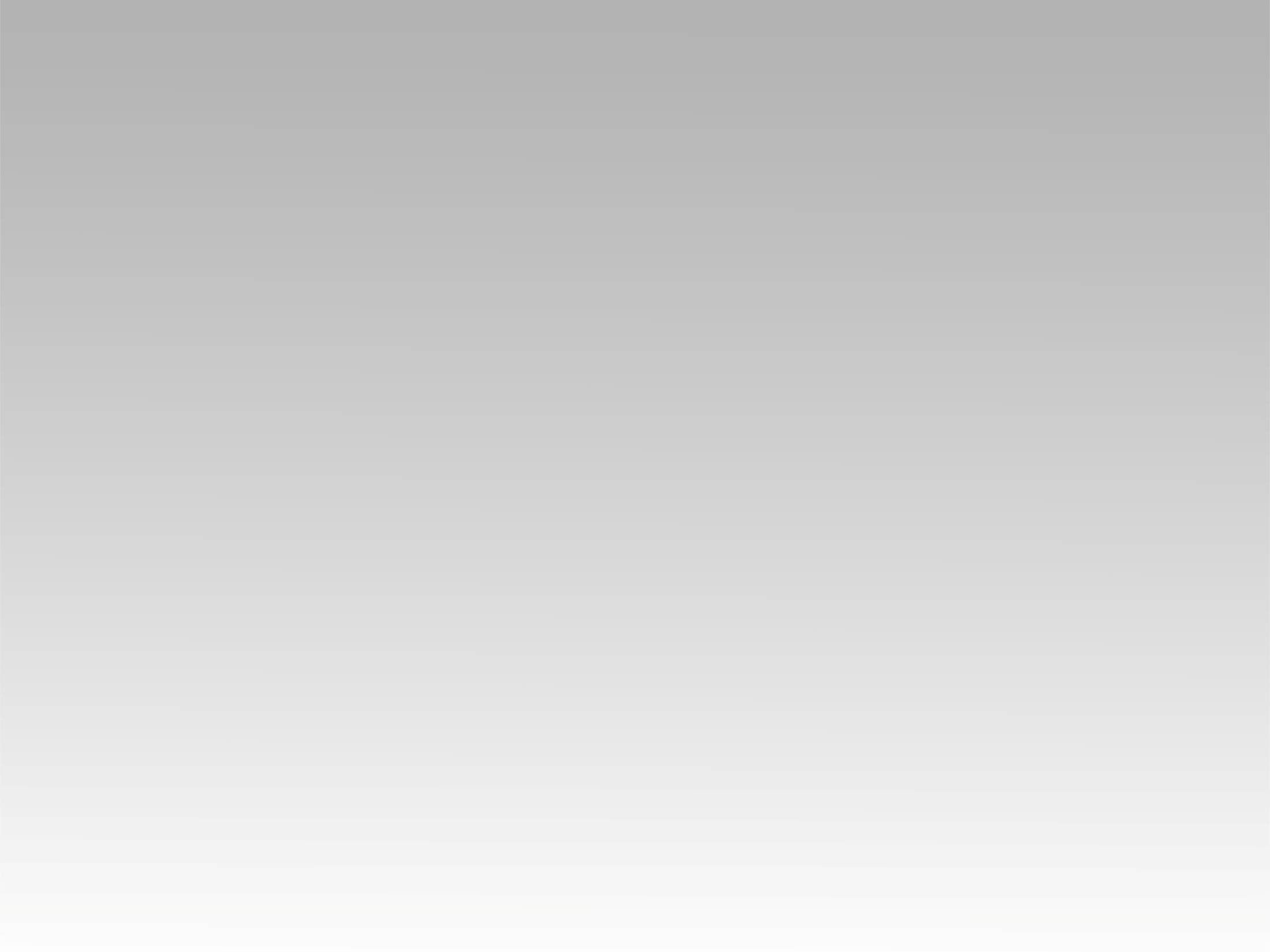 تـرنيــمة
هافضل أرنم وأرفع صوتي
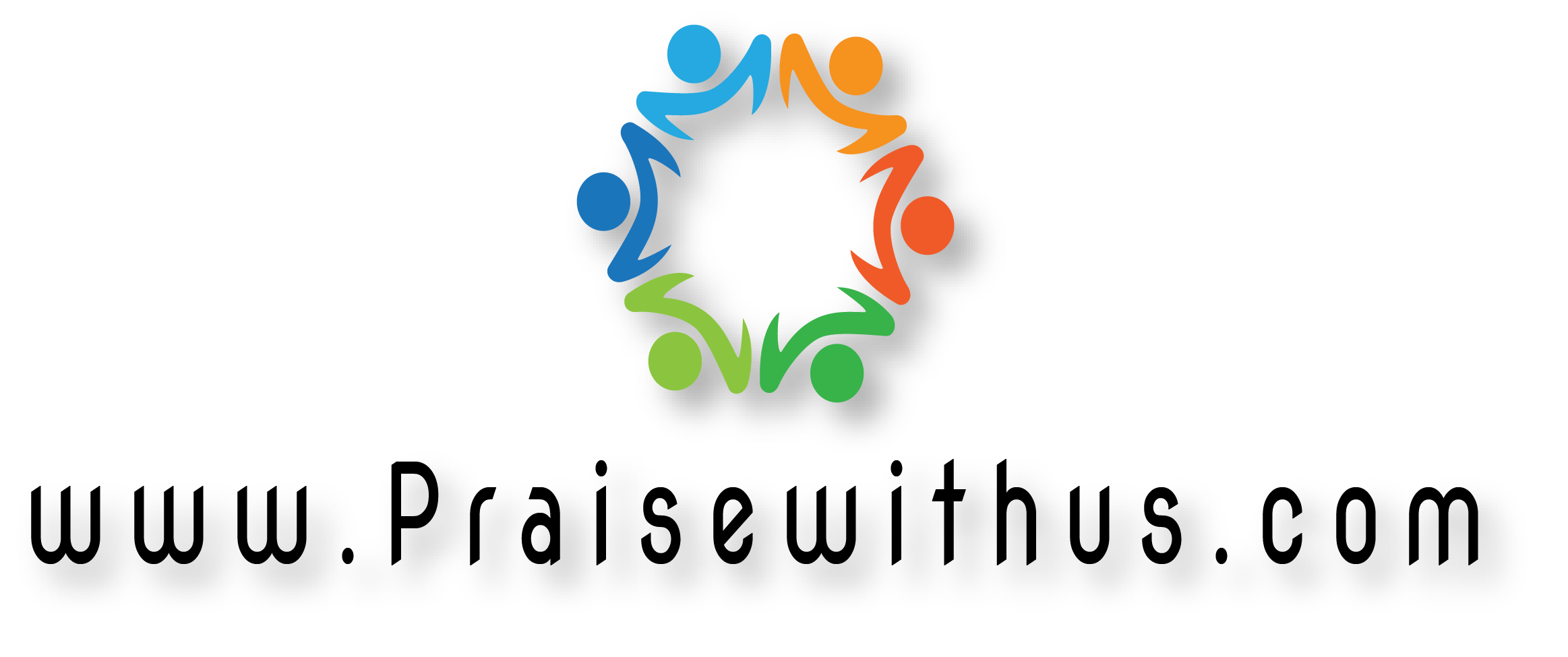 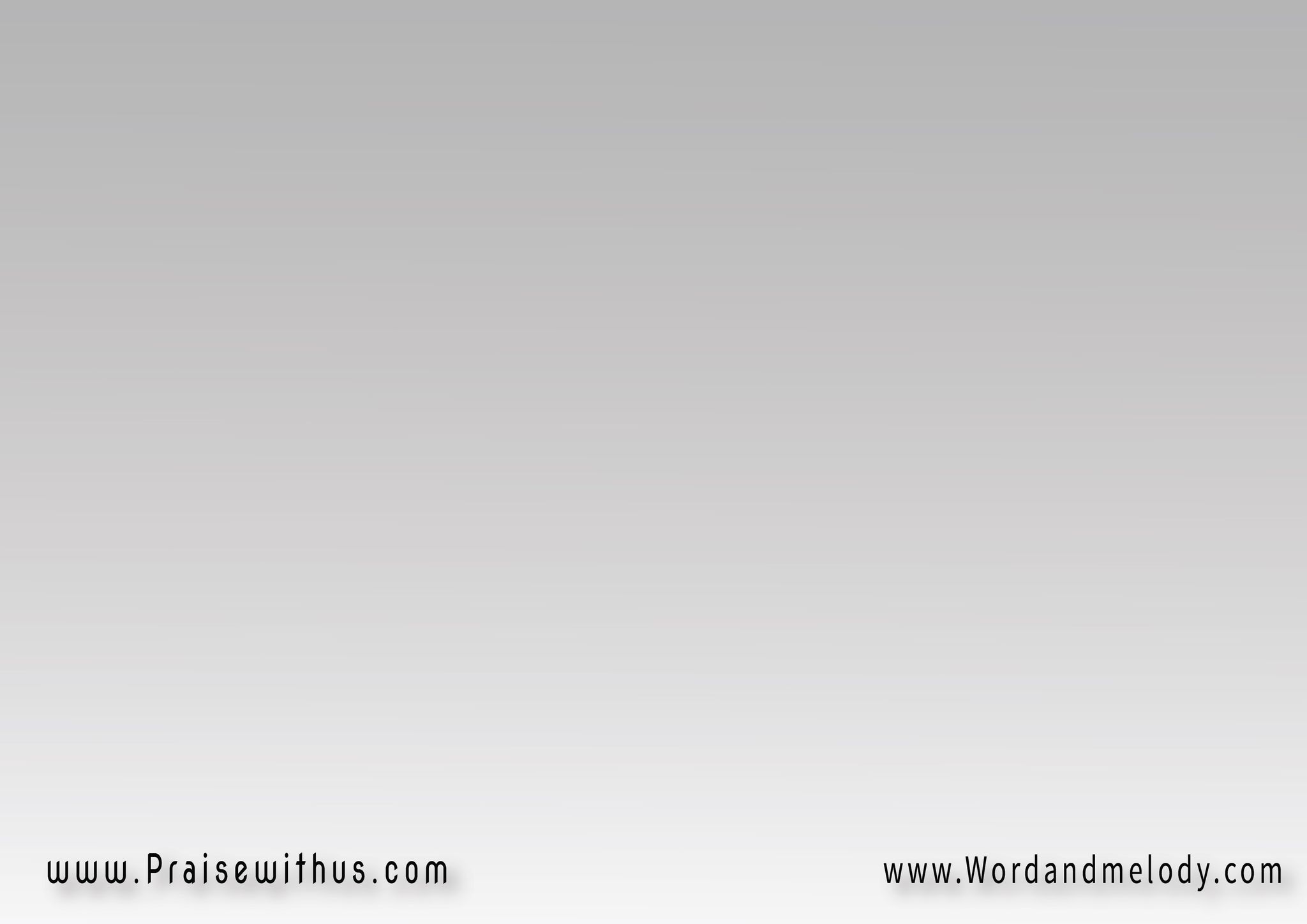 (هافضل أرنم وأرفع صوتي وأقول يسوع بيحبنيعارف أنه في كل ظروفي 
حبه ليا يضمني)2
1- 
(وقت فرحي وقت لعبي بيحبنيحتى إن كنت في وسط تعبي بيحبني)2
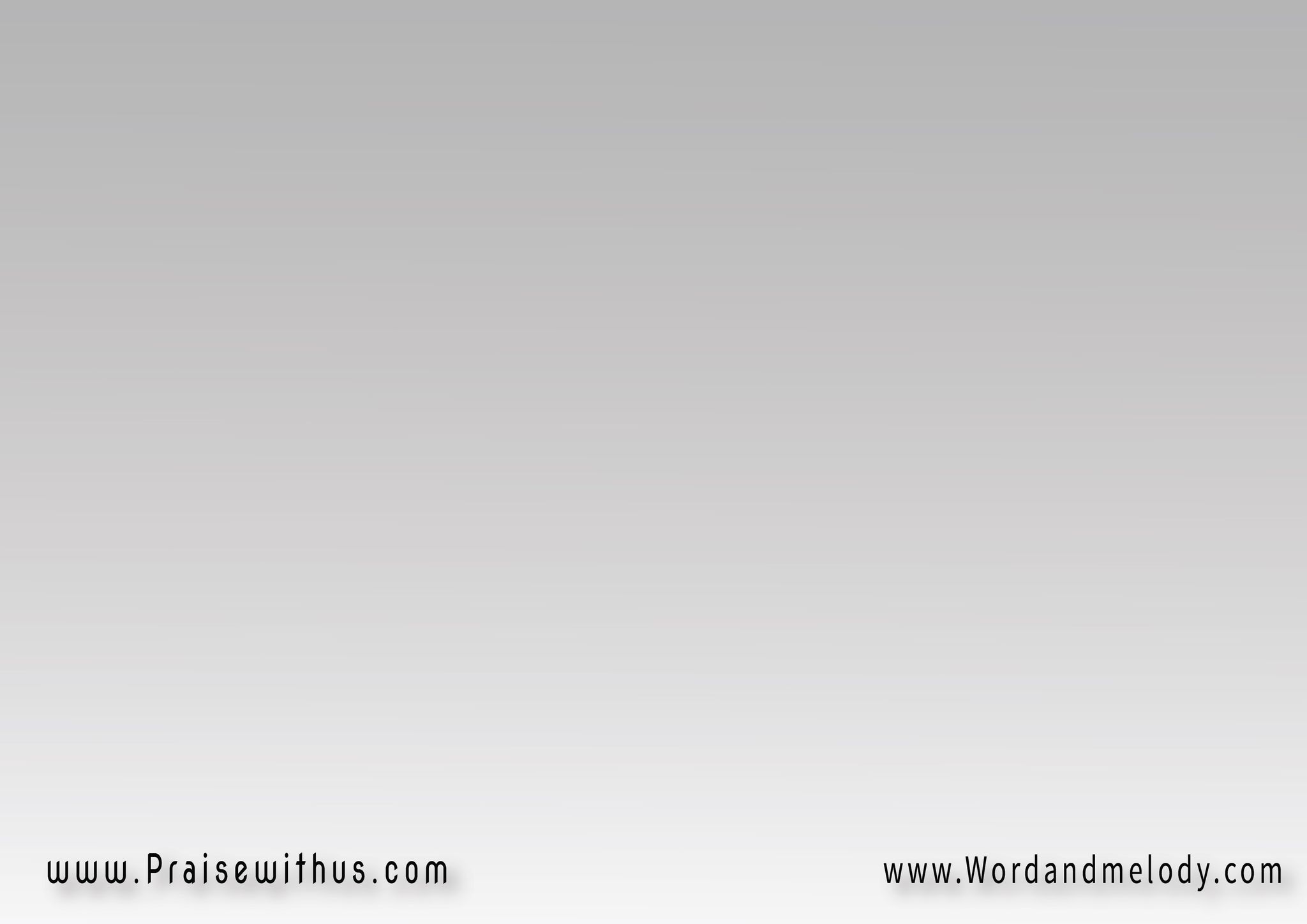 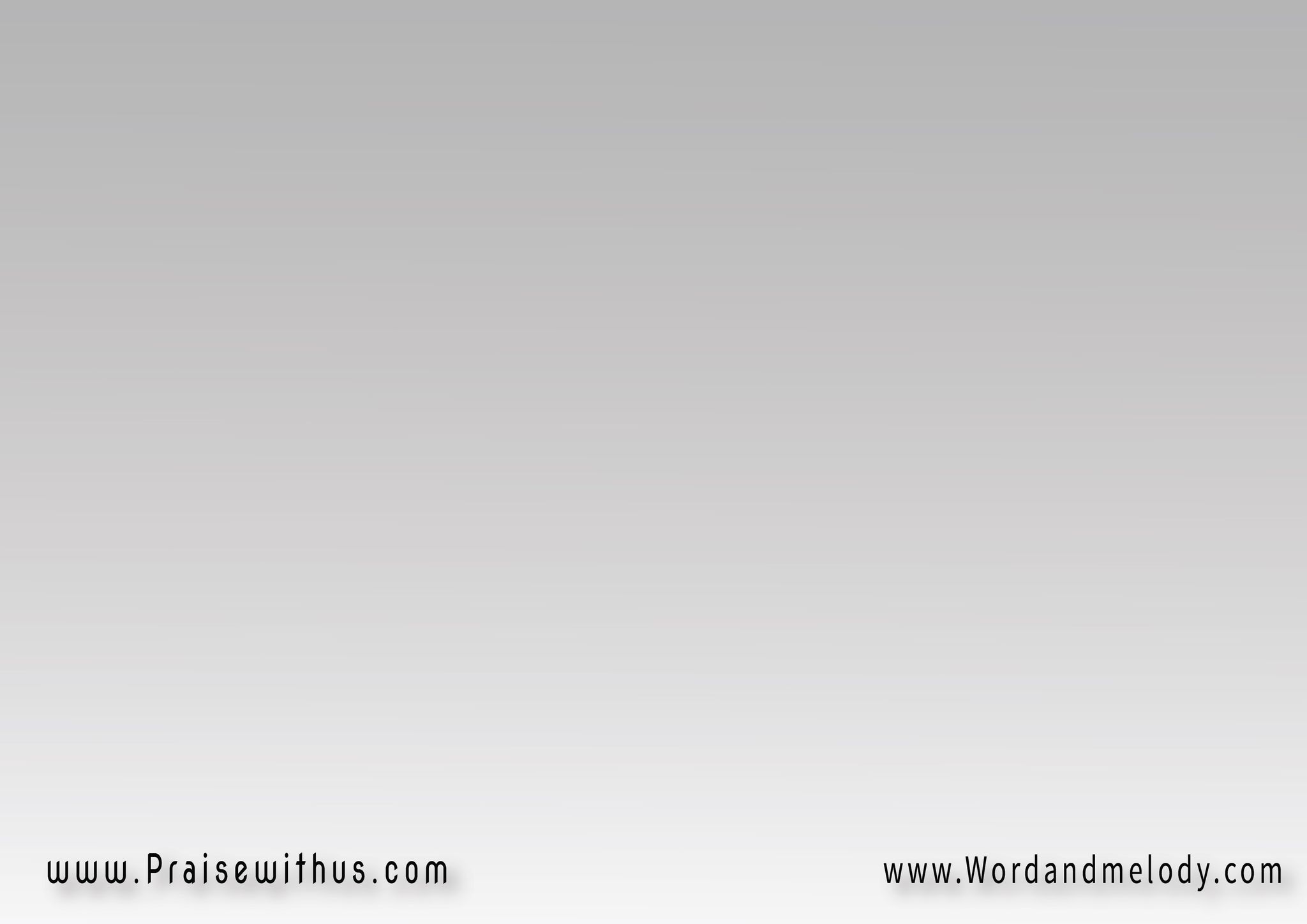 (هافضل أرنم وأرفع صوتي وأقول يسوع بيحبنيعارف أنه في كل ظروفي 
حبه ليا يضمني)2
2- 
(لو كان عندي فلوس كتير بيحبنيحتى لو كنت فقير بيحبني)2
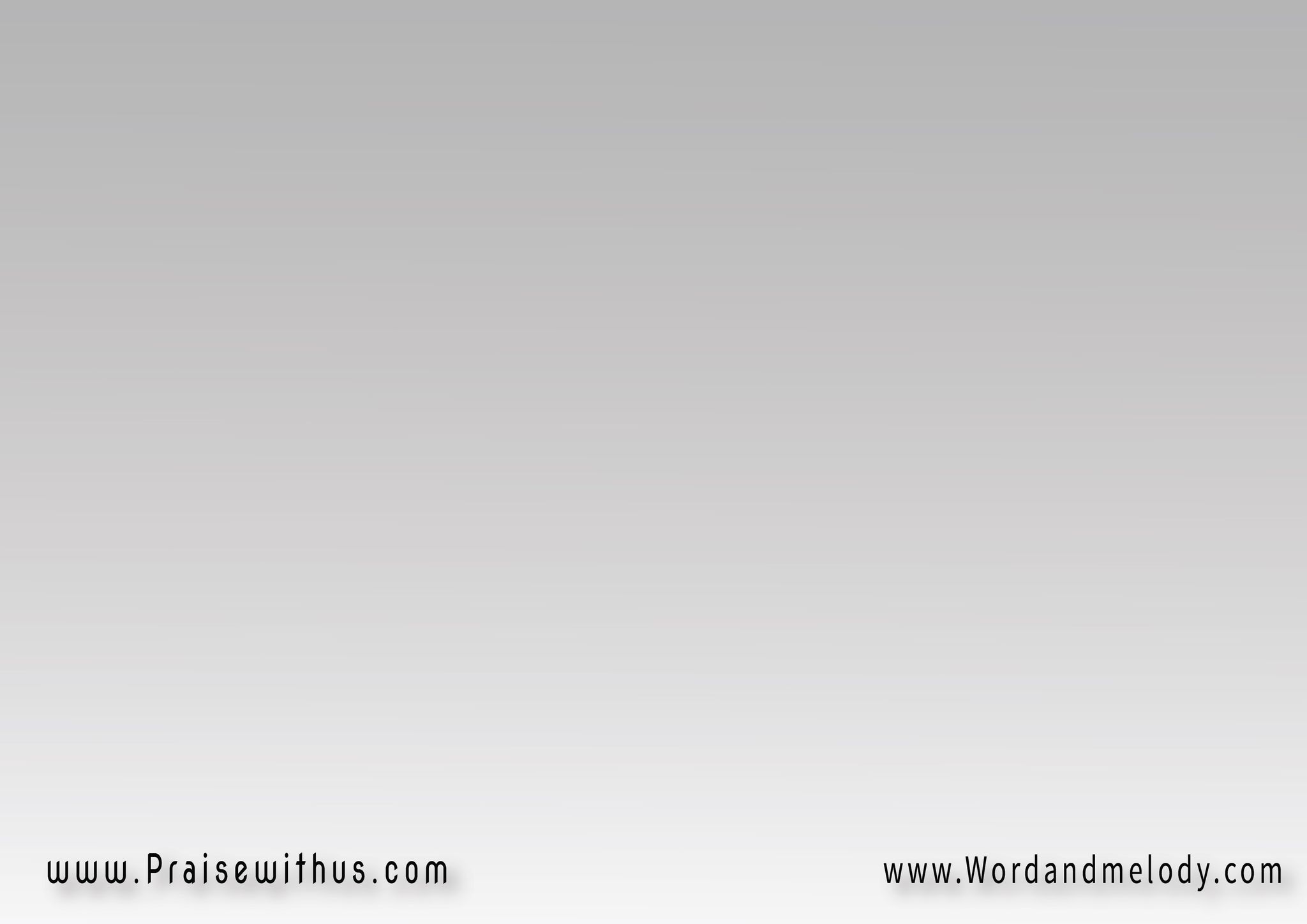 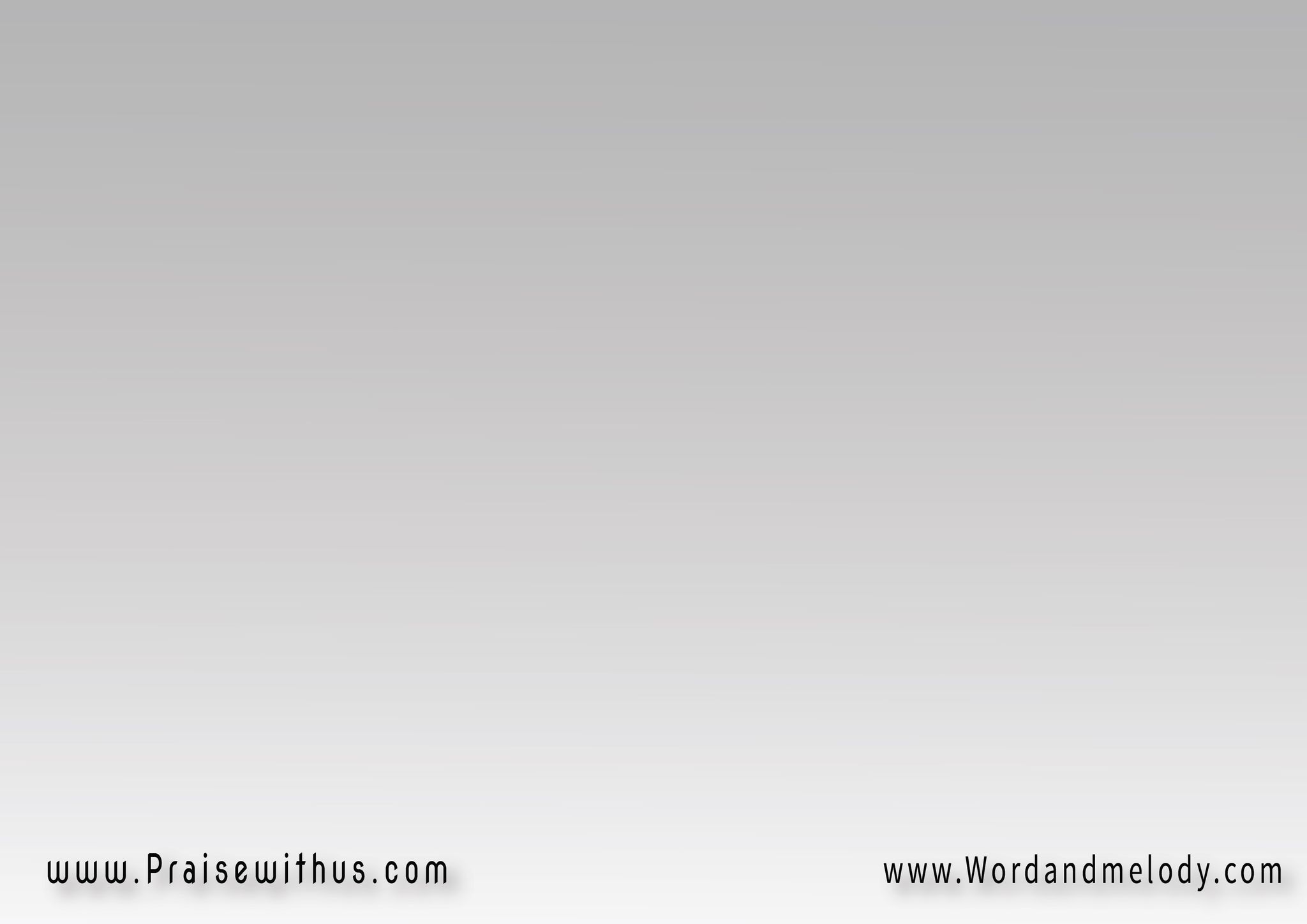 (هافضل أرنم وأرفع صوتي وأقول يسوع بيحبنيعارف أنه في كل ظروفي 
حبه ليا يضمني)2
3- 
(لو كانوا أصحابي حواليا بيحبنيوإن حسيت إني لوحديا بيحبني)2
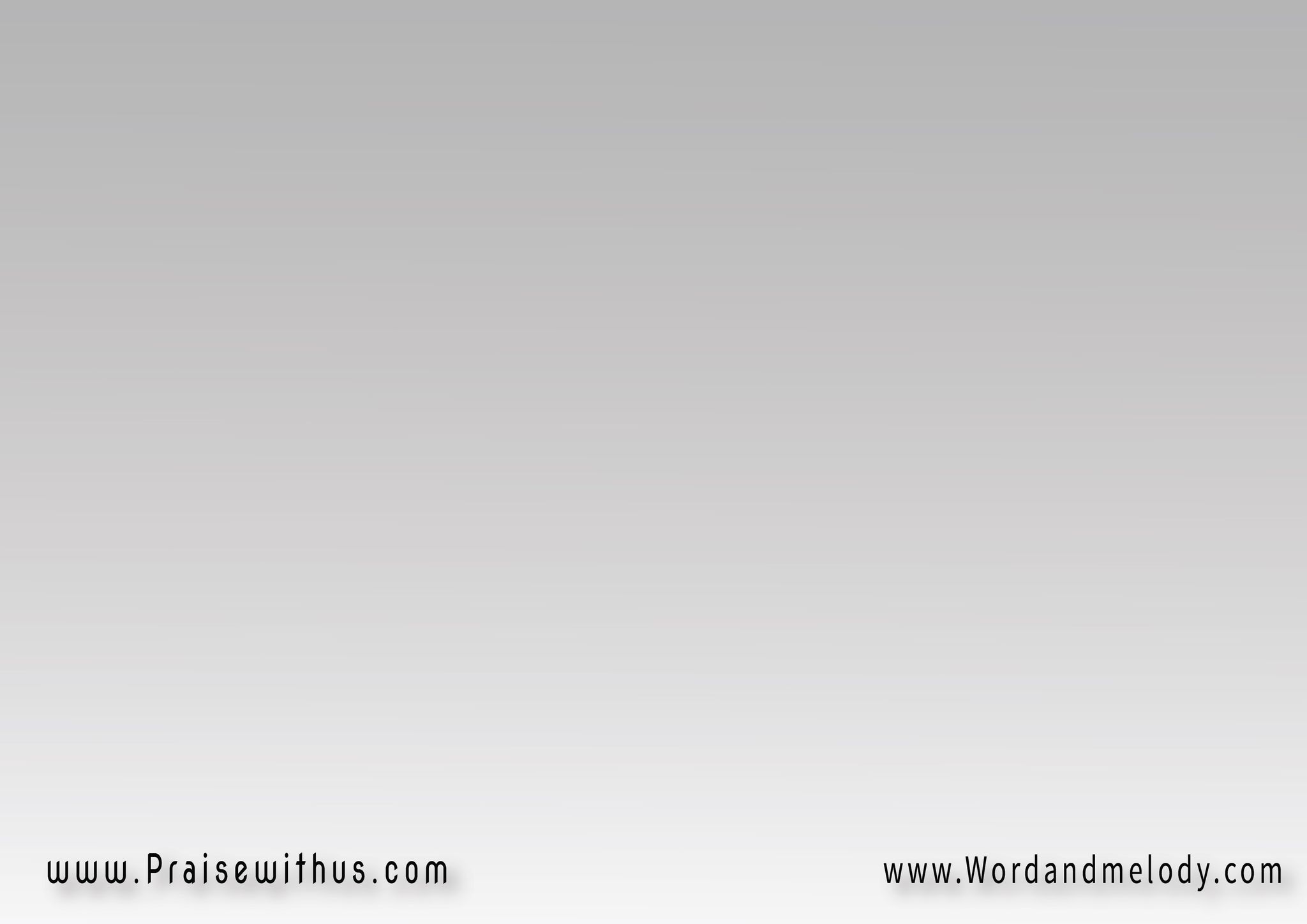 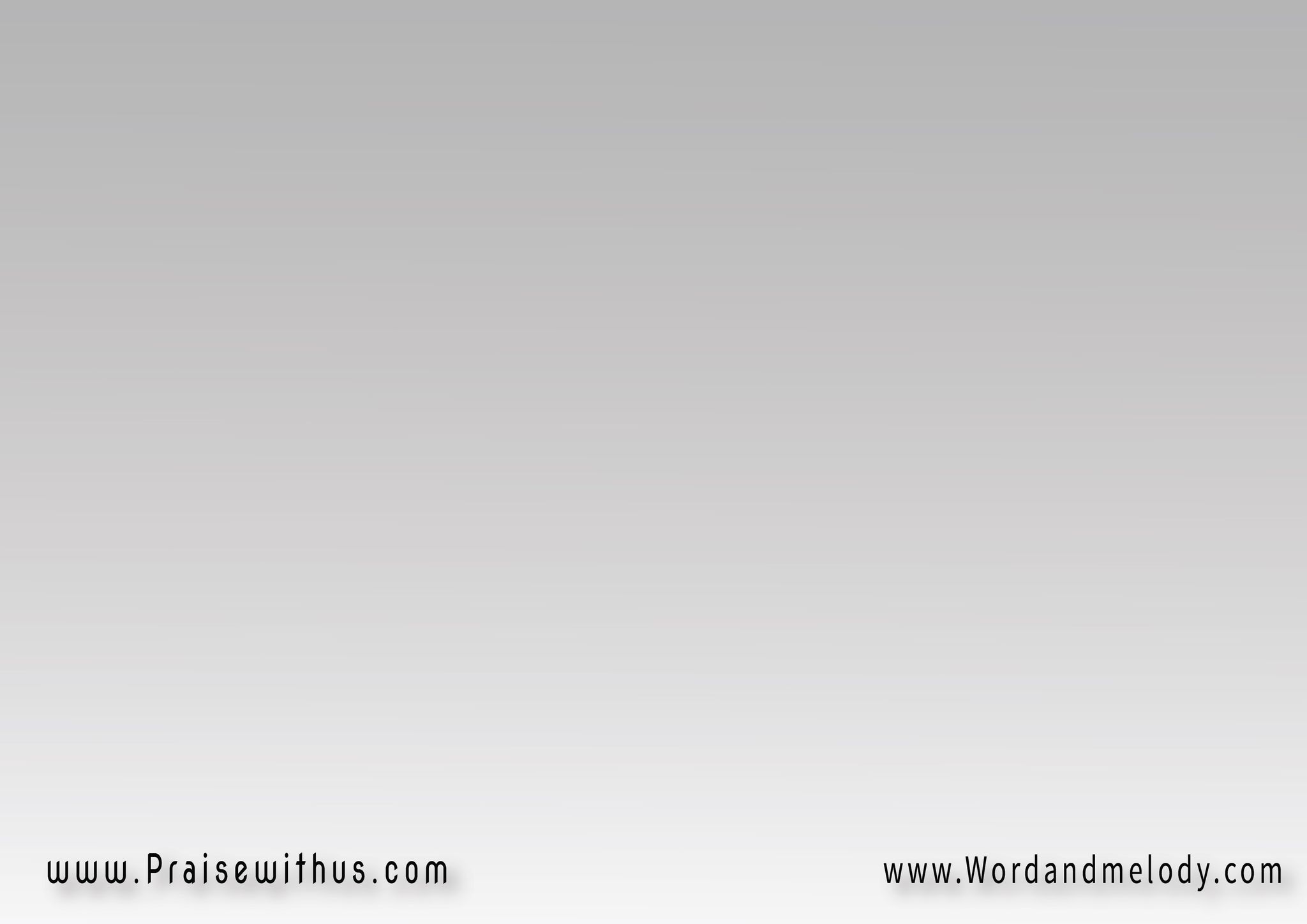 (هافضل أرنم وأرفع صوتي وأقول يسوع بيحبنيعارف أنه في كل ظروفي 
حبه ليا يضمني)2
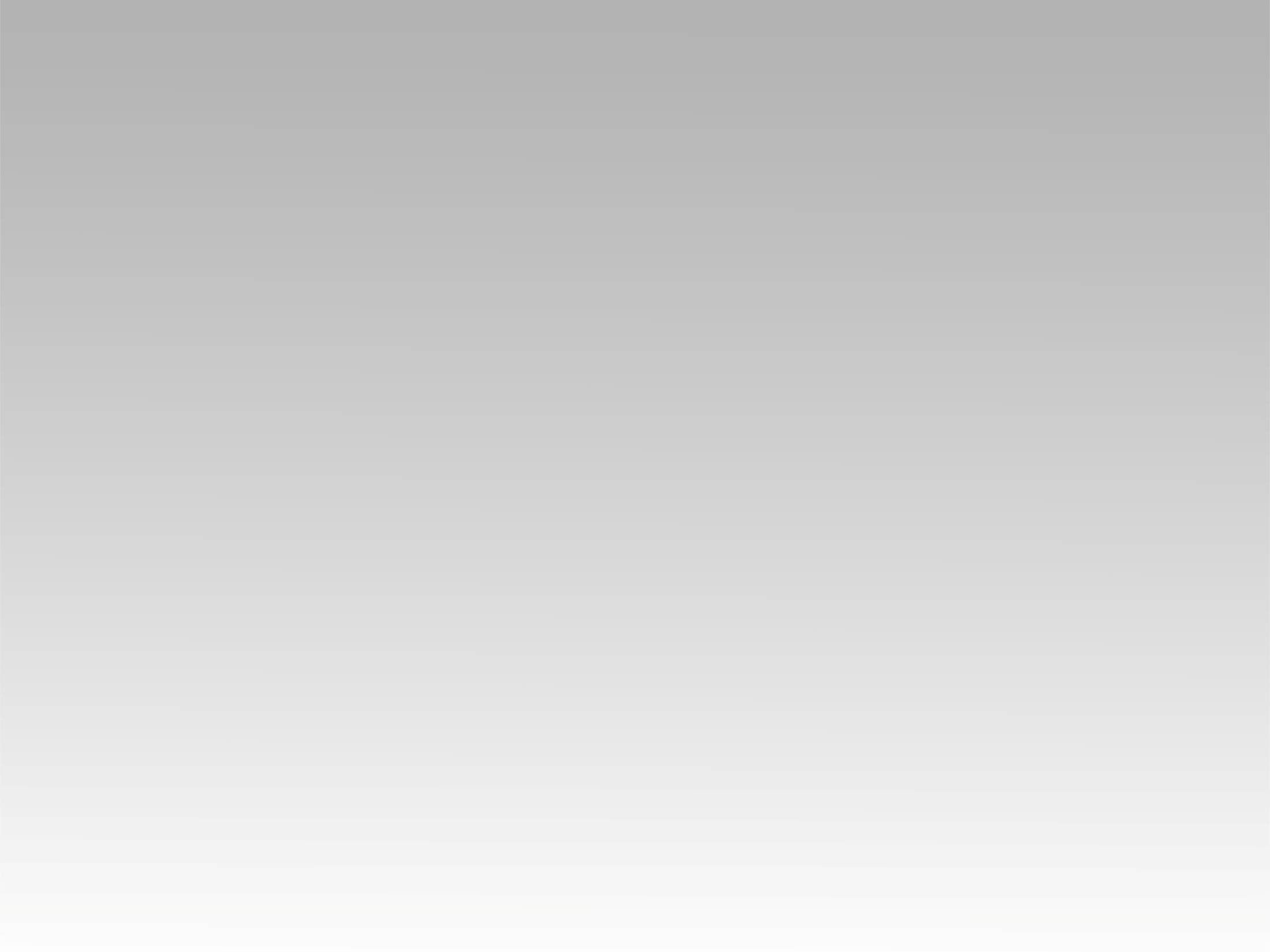 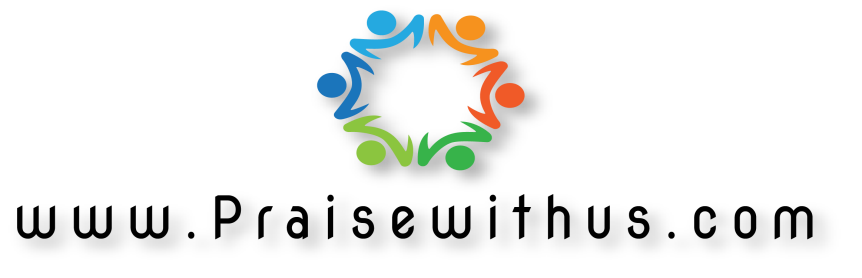